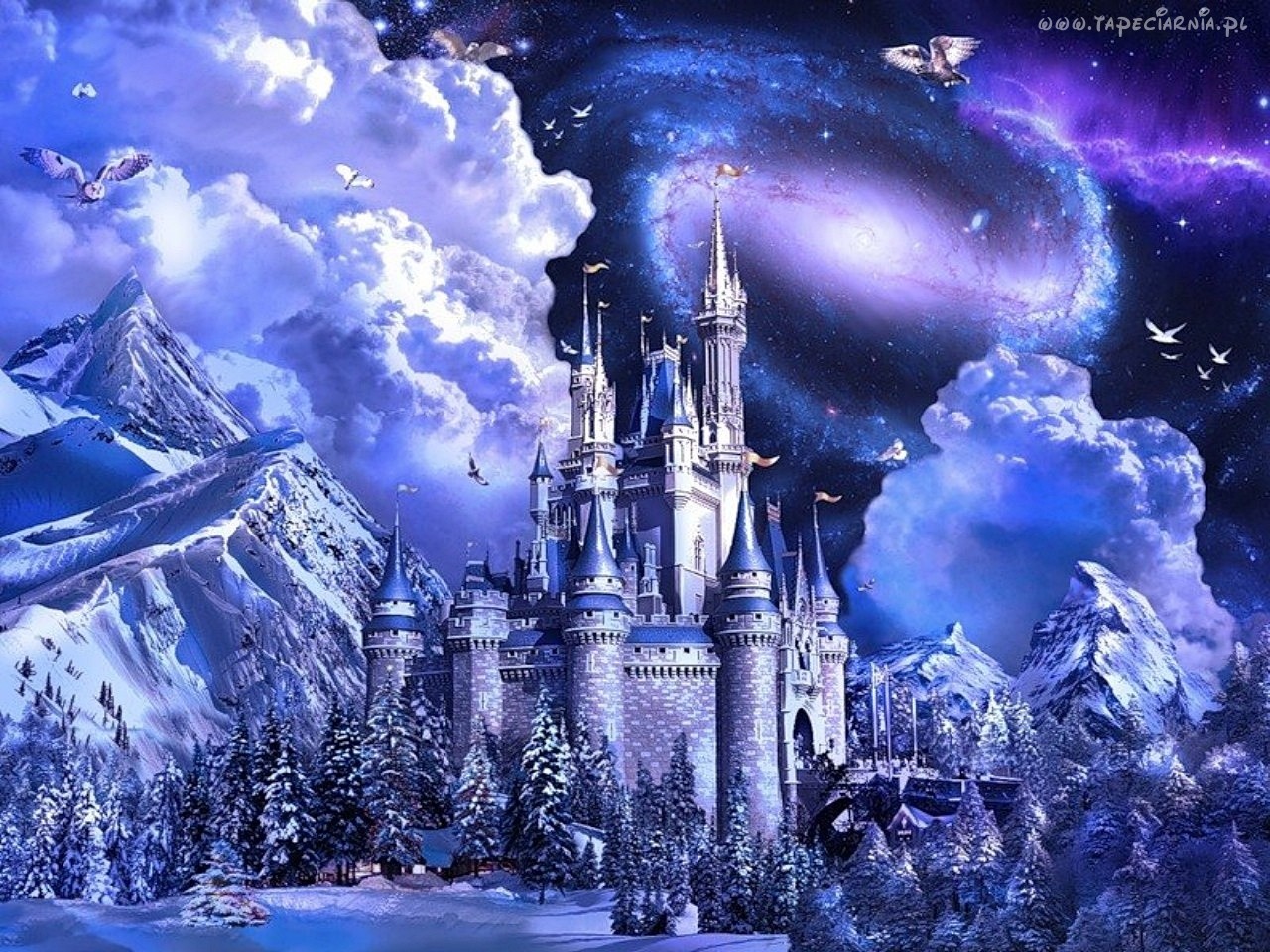 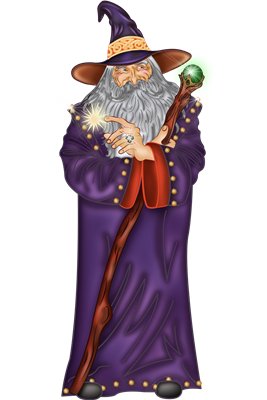 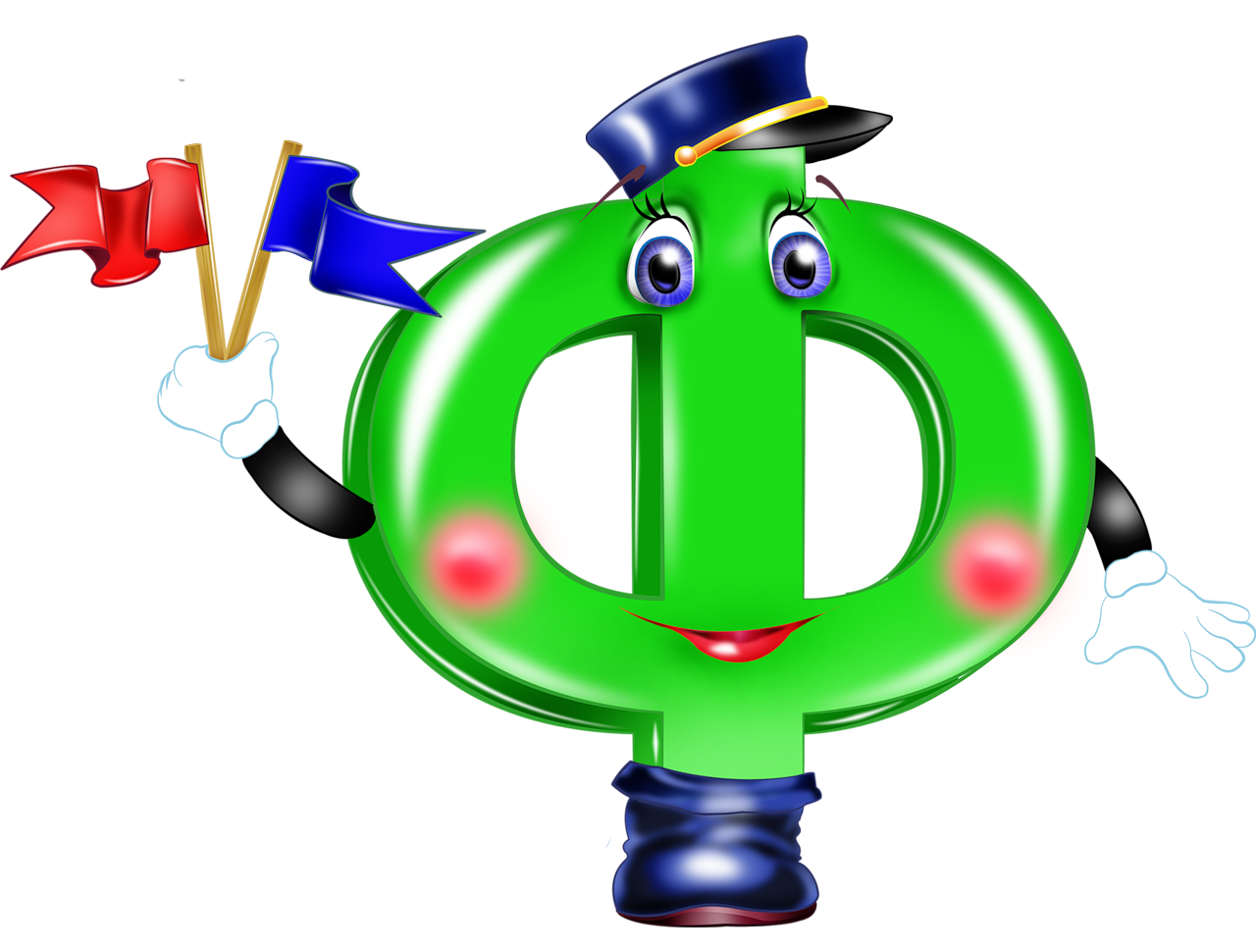 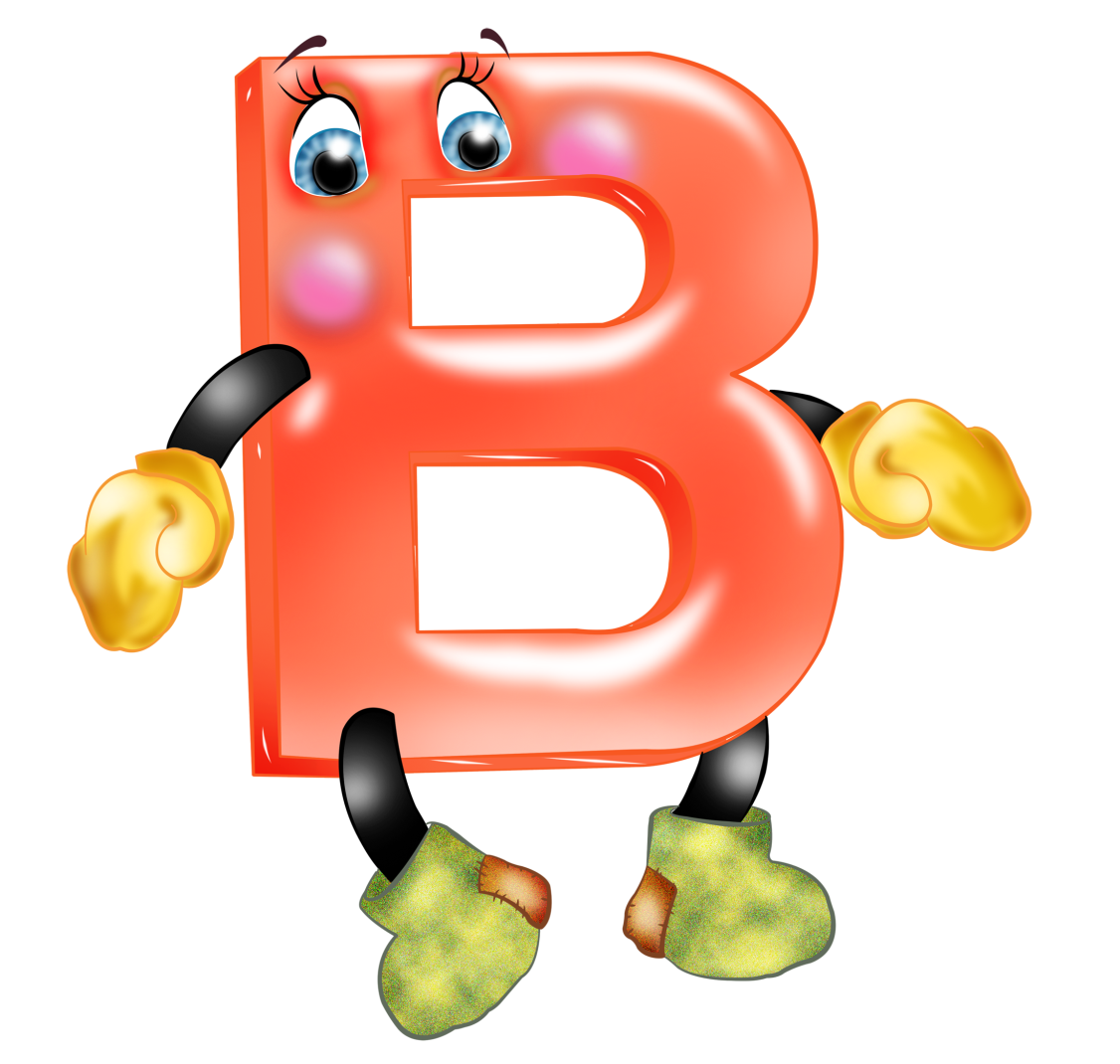 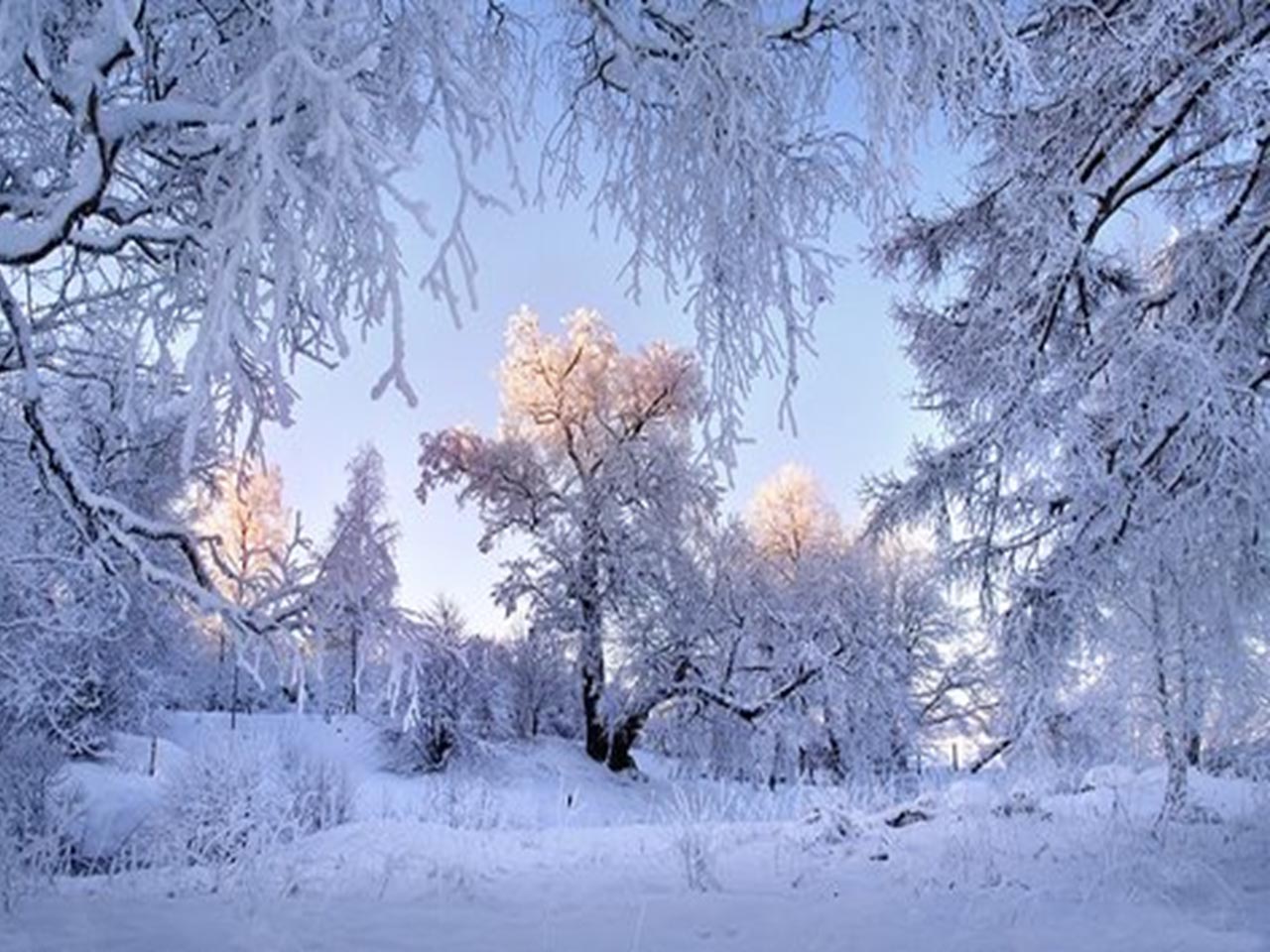 ЛЫЖИ
КОНЬКИ
СНЕГОВИК
ГОРКА
САНКИ
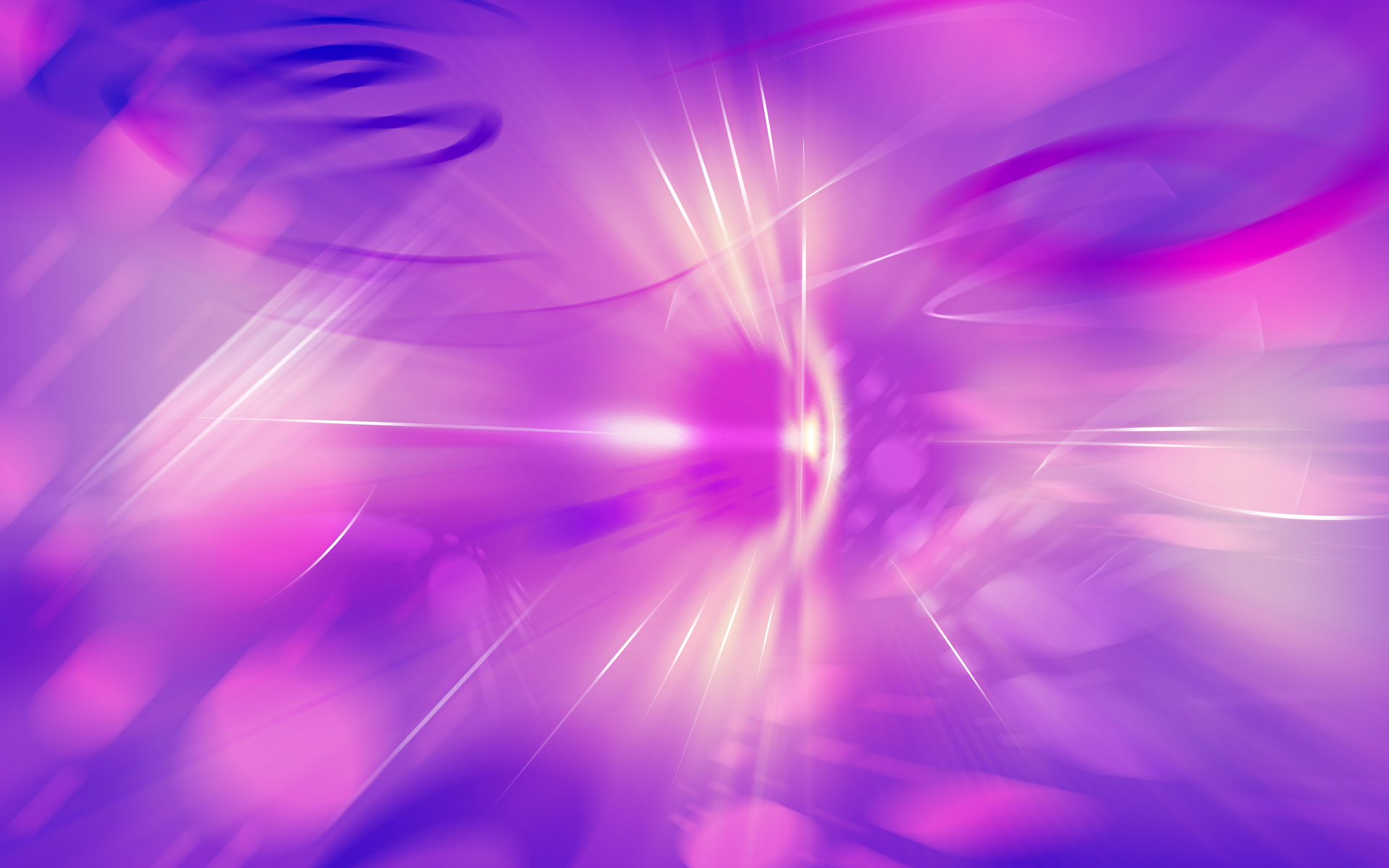 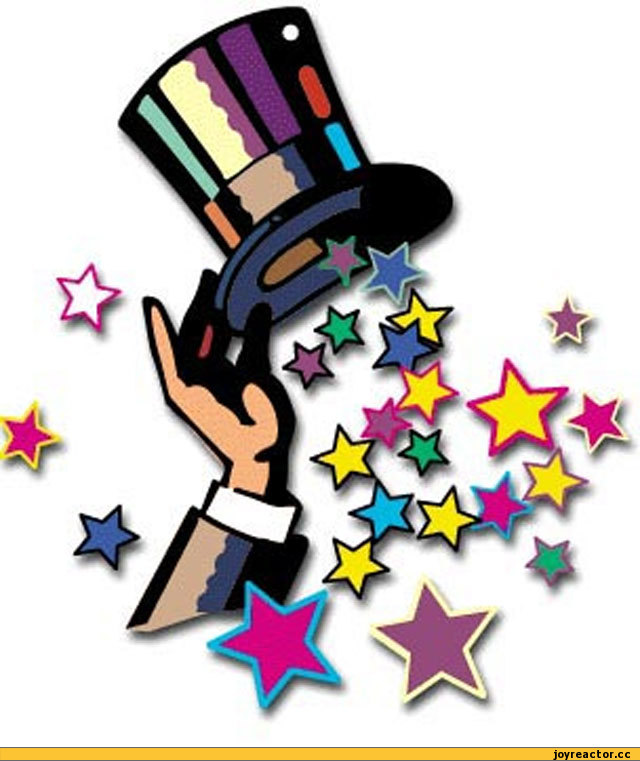 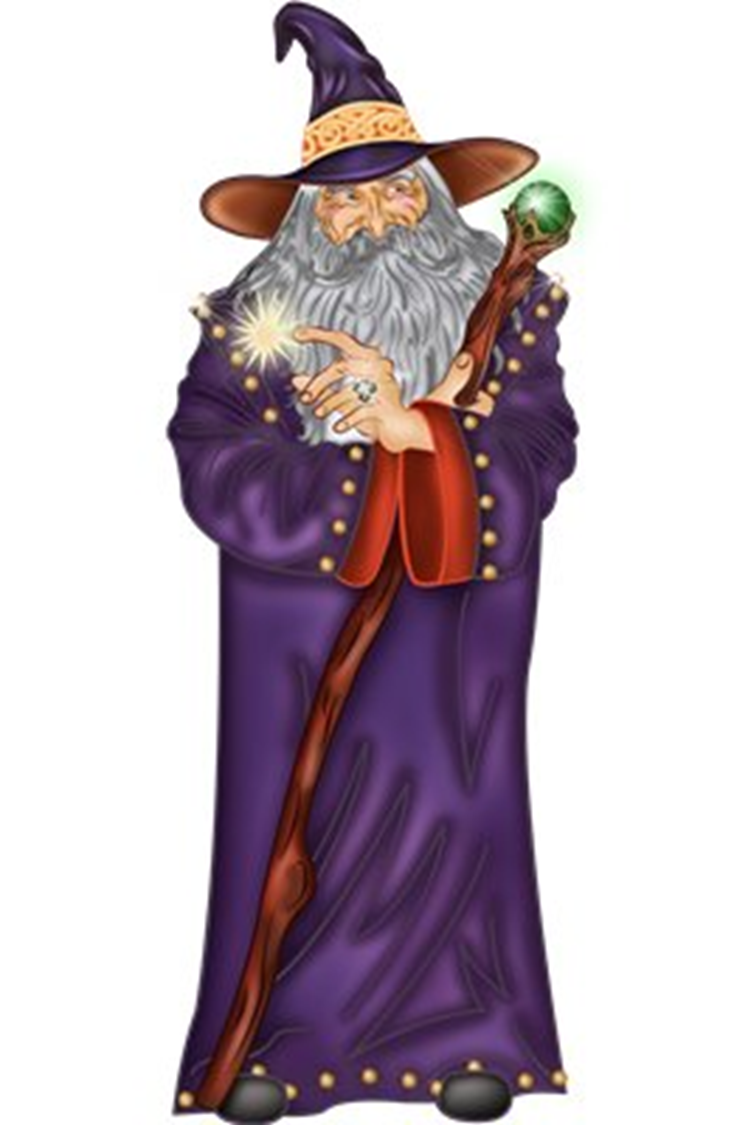 МОЛОДЦЫ!
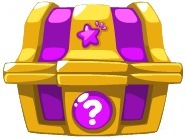